Городской конкурс молодых специалистов - 2015
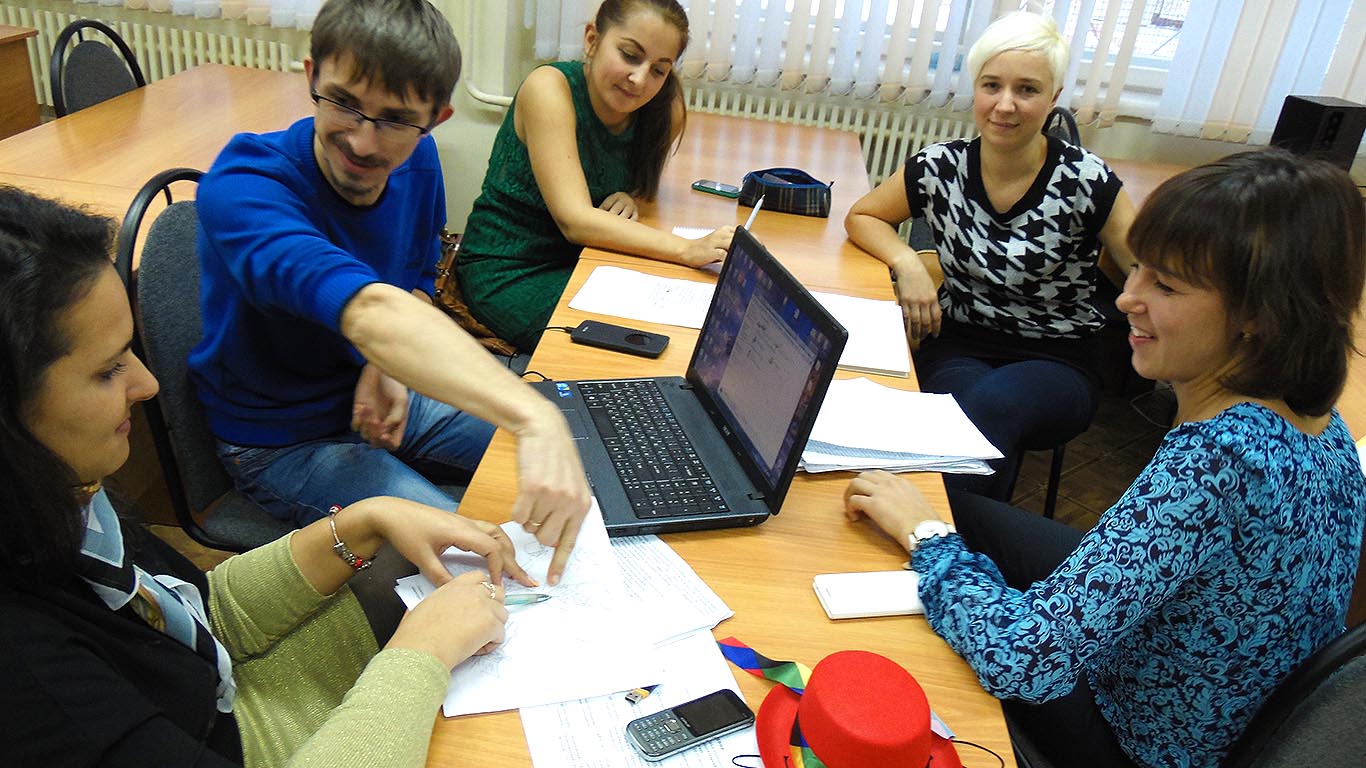 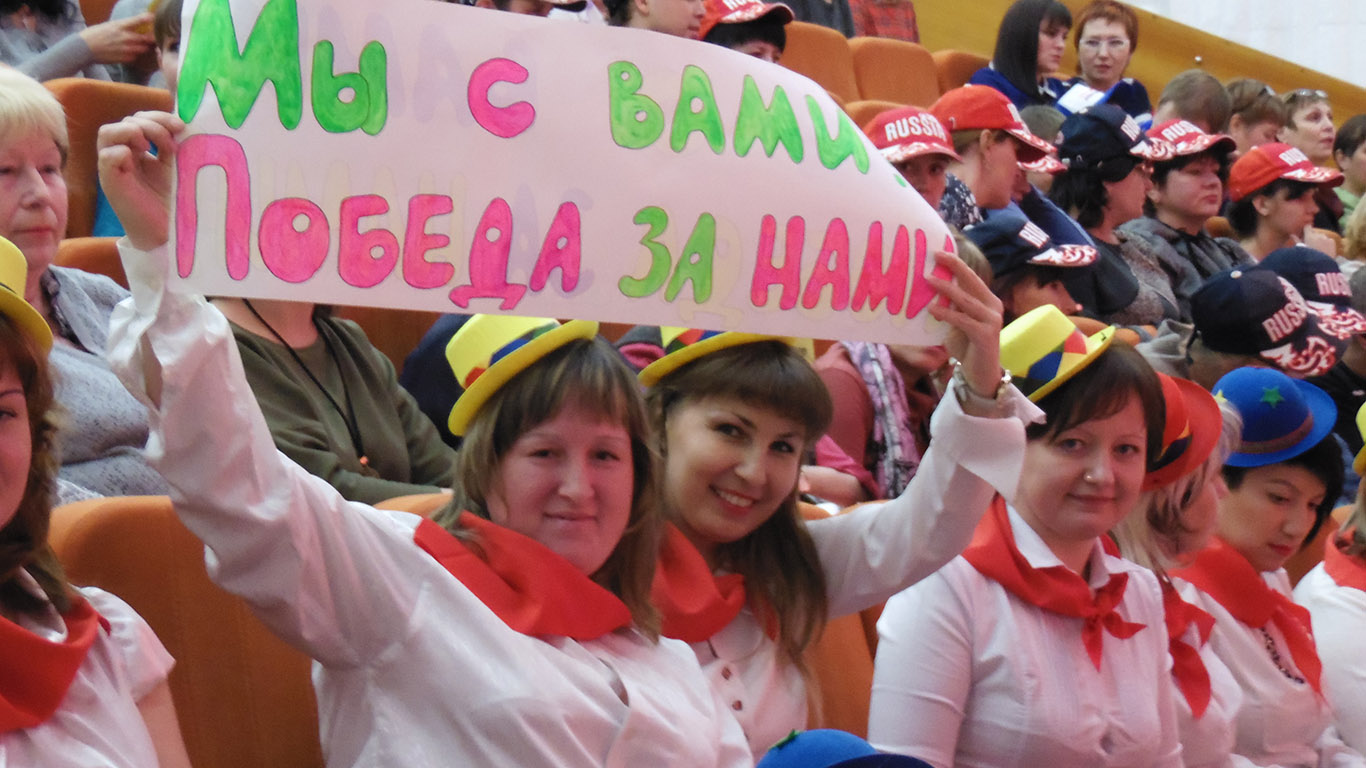 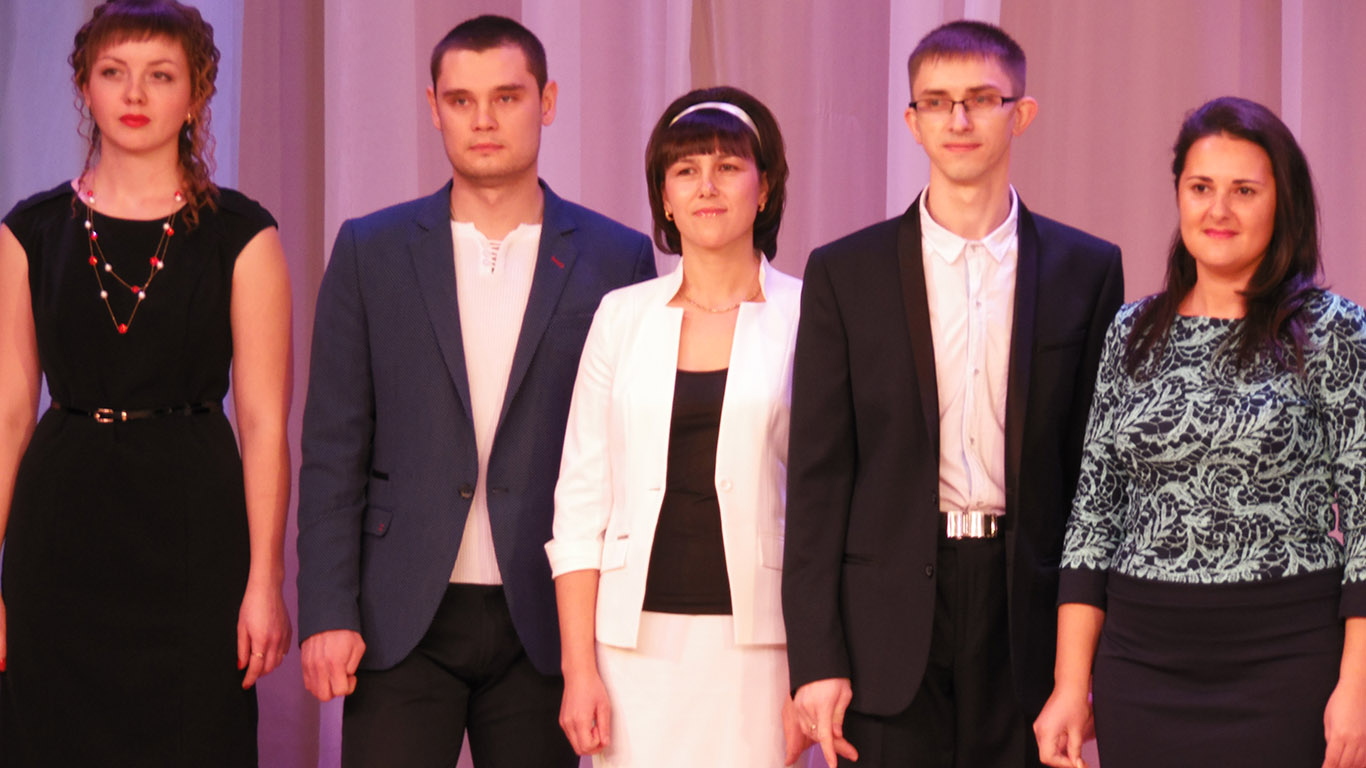 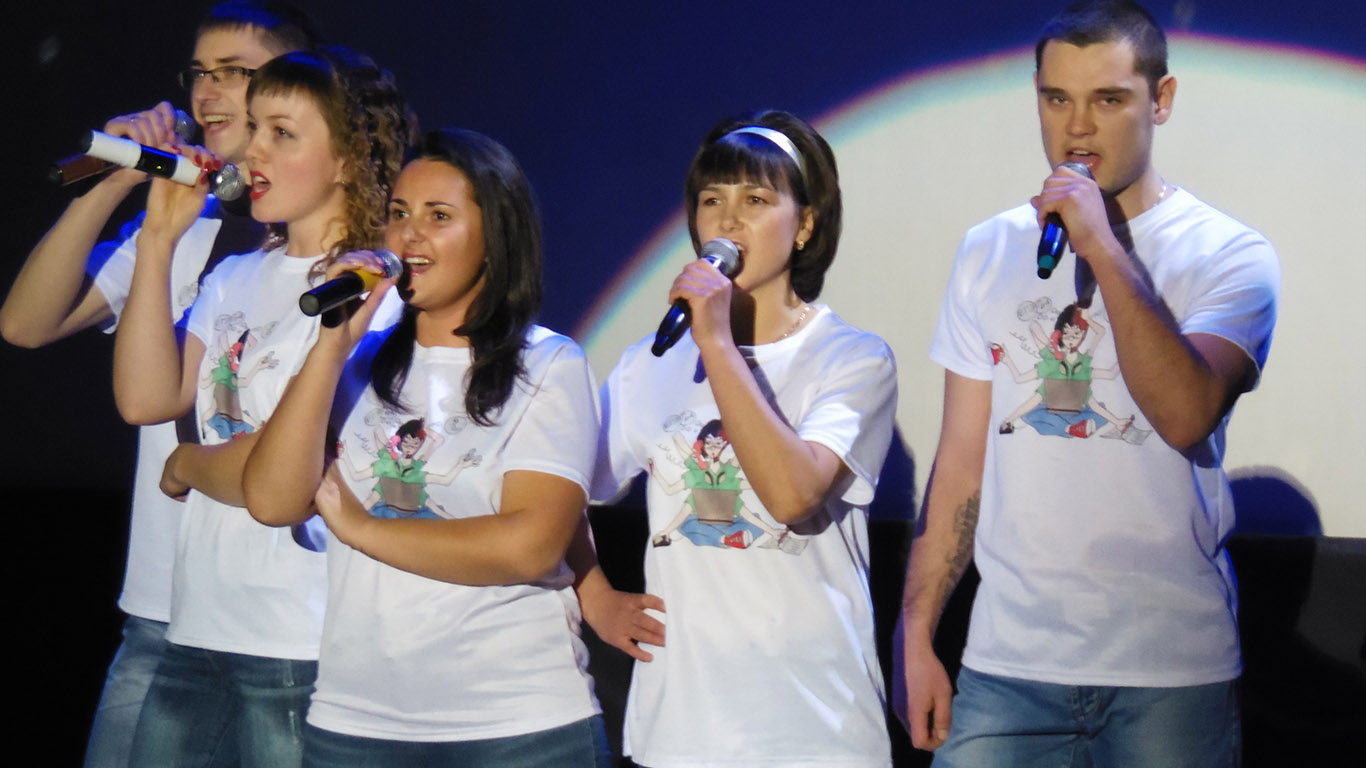 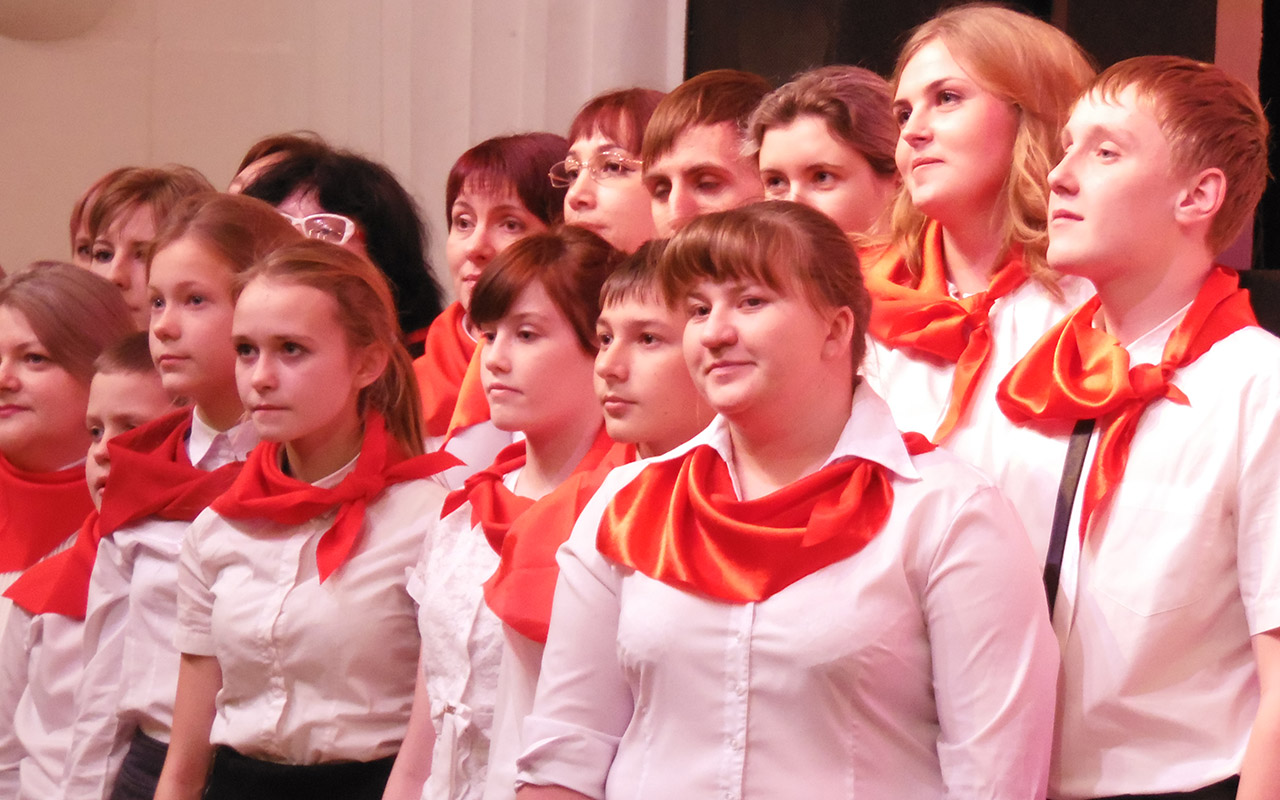 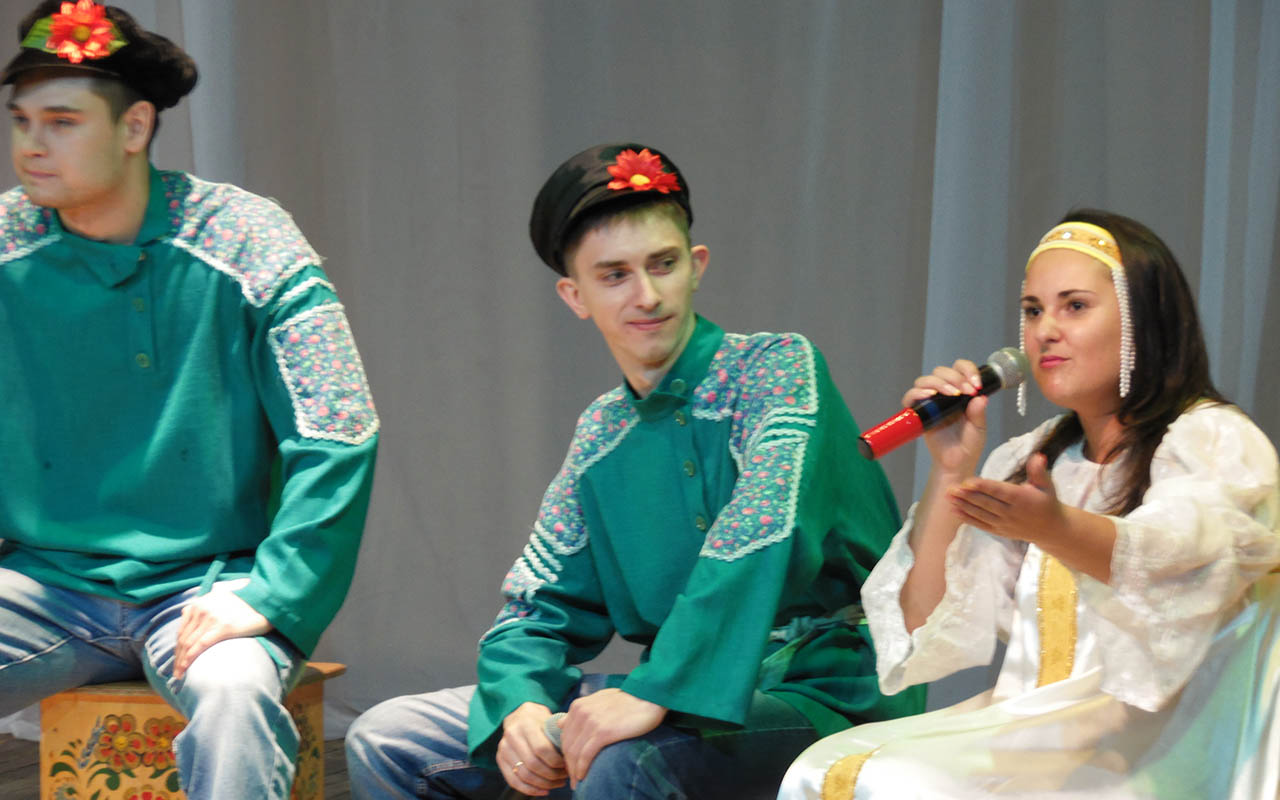 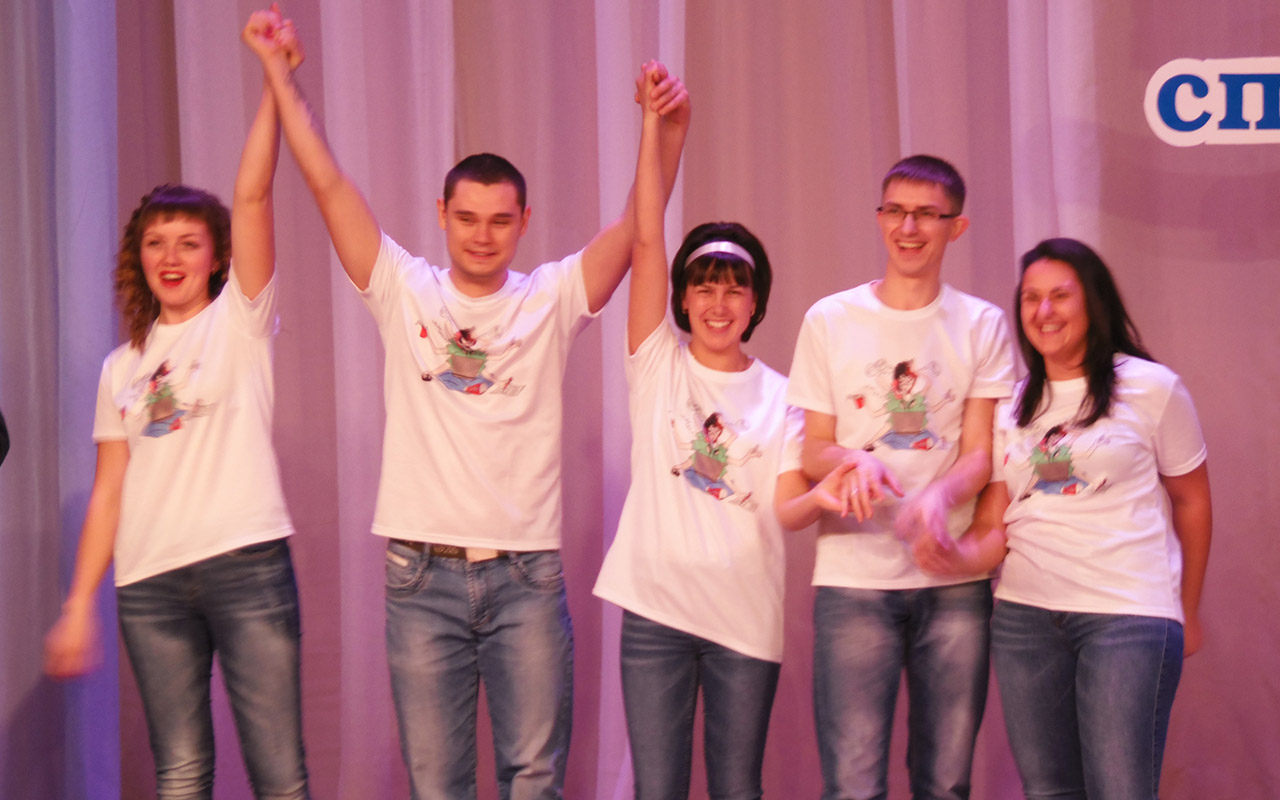 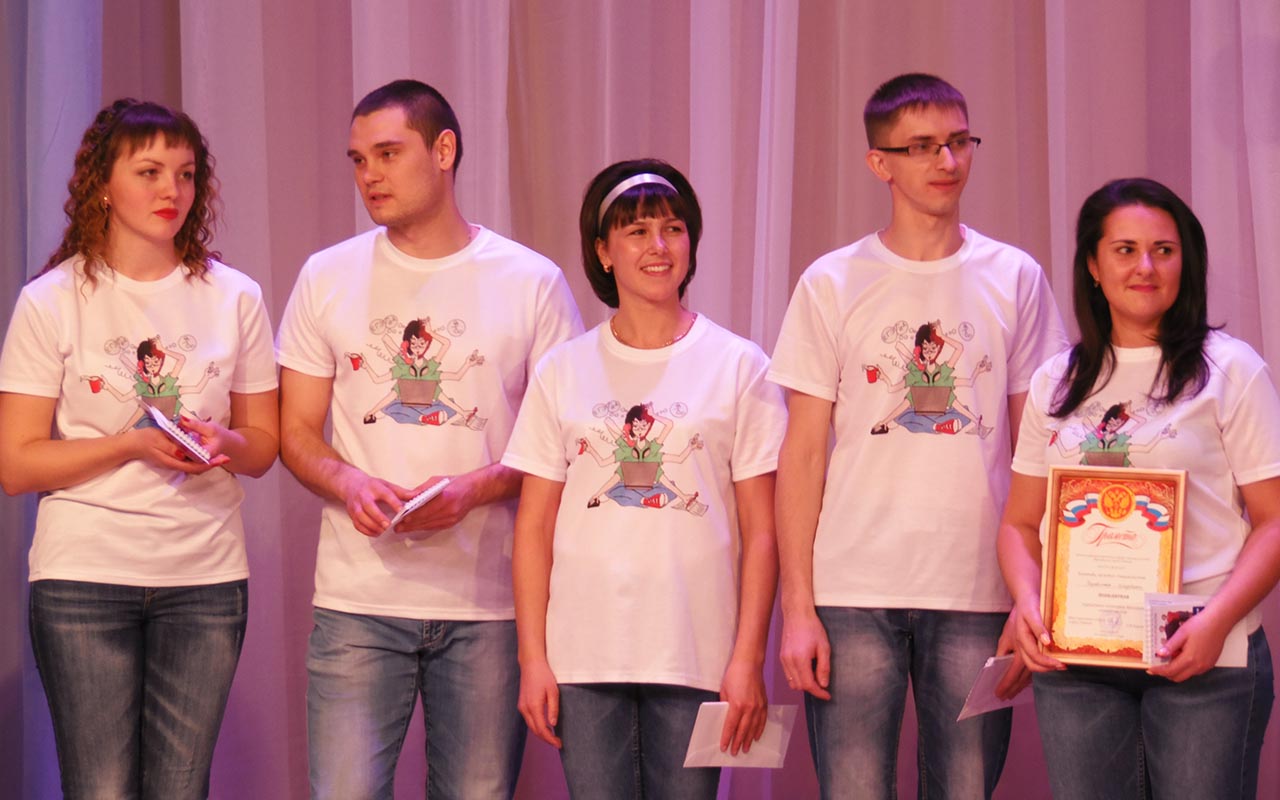